Small but Effective Steps to Improve an Organization's Security Posture
Information Systems Security Association 
                                        and 
                     Women in Cyber Security

October 19, 2020
Our Background
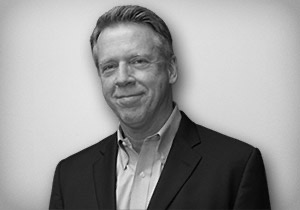 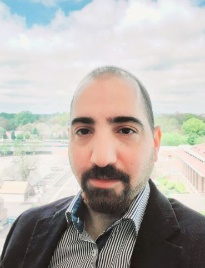 Bob Rosecrans
Moe Alsubu
Chief Information Officer, Vice President, Office of Information Technology, ASHP                                     
Prior Experiences:
CIO/CISO, Blue Cross Blue Shield Association
CIO/CISO, Graduate Management Admission Council
Multiple positions, Verizon
Degrees:
MBA; BS, Economics; BS, Business Administration
Certifications:
ITIL Foundation Certificate
Director, Technology Infrastructure and Desktop Services, ASHP
Prior experiences:
Enterprise Computing Manager, CNSI
Senior System Administrator, CNSI
IT Helpdesk, CNSI
Degrees:
MS, HRM;  BS, MIS 
Certifications:
ITIL Foundation Certificate
Microsoft Certified Solutions Associate, Office 365
Project Management Professional (PMP)
AWS Certified Solutions Architect and Certified SysOps Administrator
Wonderful Career Opportunities
Examples per the United States Bureau of Labor Statistics 
www.bls.gov
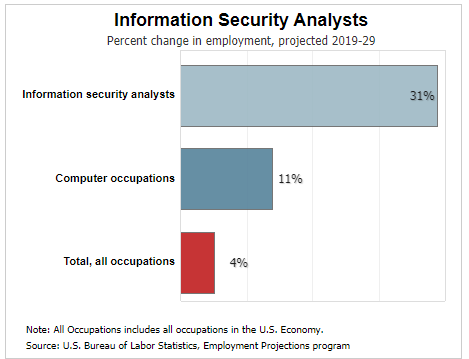 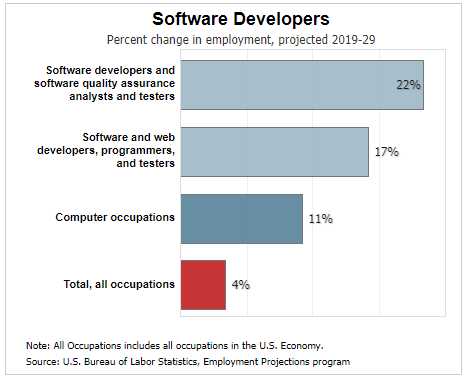 One CIO’s Reflections on the Evolution of Cyber Security
2000
2010
2020
Very little recognition of Cyber Security as a threat within Boardrooms
Full time cyber security jobs were rare
Castle and Moat approach  
Concern with lost laptop replacement cost rather than data loss
Y2K = Armageddon
Security reporting to Boards increasing 
Security jobs proliferating
Increasing reliance on independent 3rd party assessments
Some movement to cloud data centers 
Increasing focus on employees as a security risk
Boards adding cyber security expertise
Formal security roles common place
3rd party security firms have proliferated
Little hesitation to utilize cloud hosting arrangements
Cyber security solution set has proliferated
Cyber security insurance
Ever present employee awareness and training
Security is an ongoing process
We are only scratching the service in this presentation. 

We are sharing steps that we believe added value to our IT security posture
Understand your environment
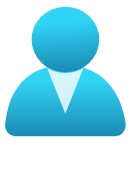 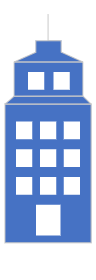 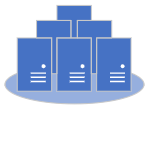 Threats
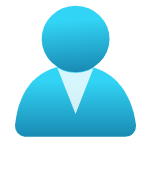 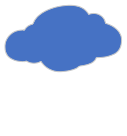 Vulnerabilities
usershe
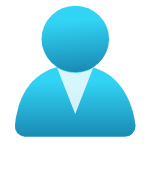 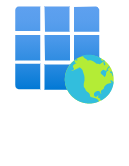 Small but Effective Steps
Access Review
Endpoints review
Security Awareness
Who has access to your systems?
Do you know what’s on your network?
Cybersecurity is everyone's responsibility!
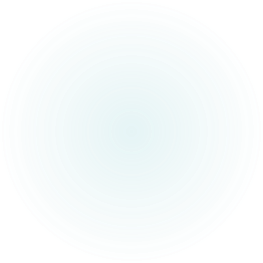 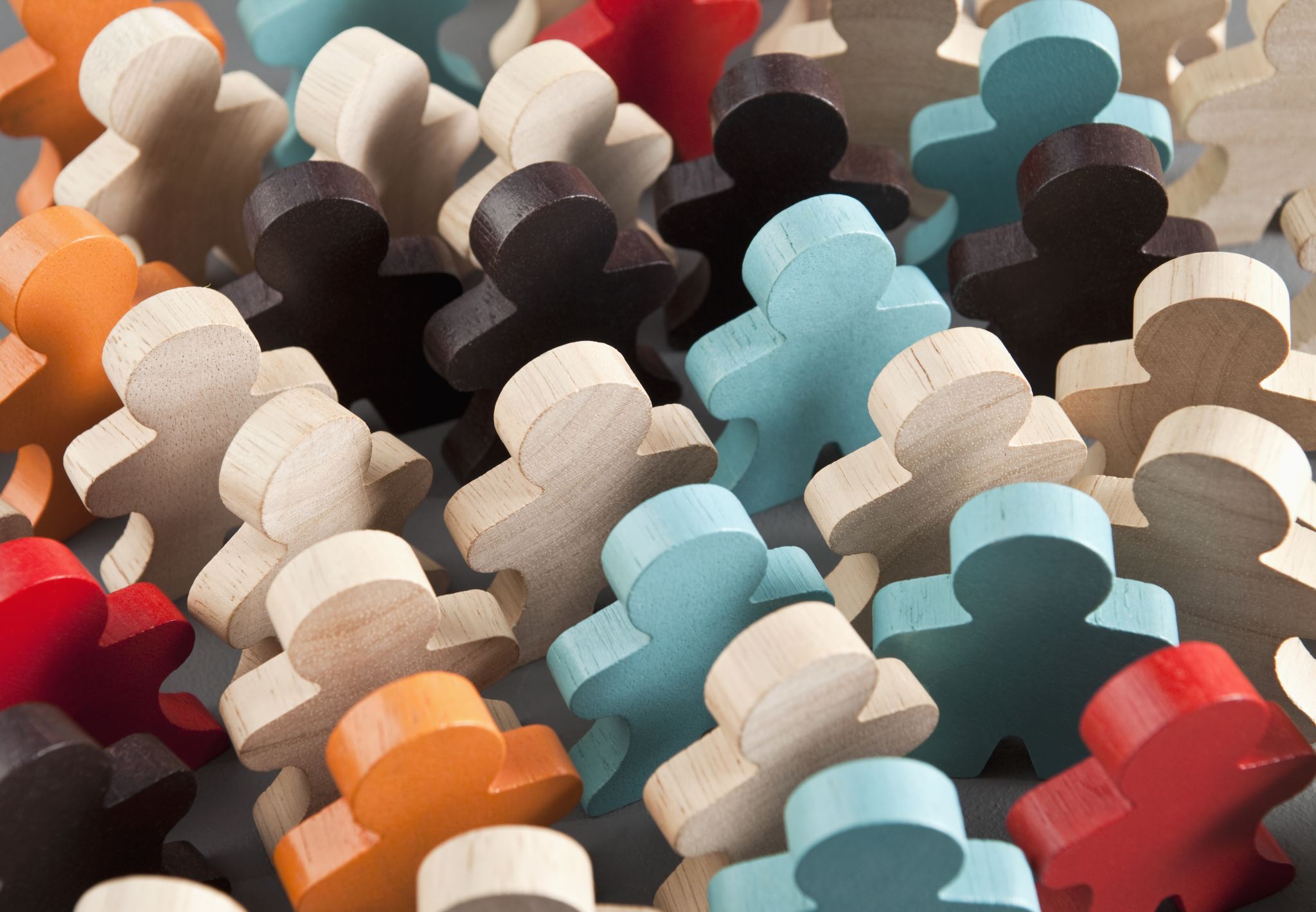 Access/Accounts Review
Review existing accounts

Configure password expiration policy

Configure lockout policies

Avoid using shared accounts

Limit the number of admin accounts

Change default systems passwords
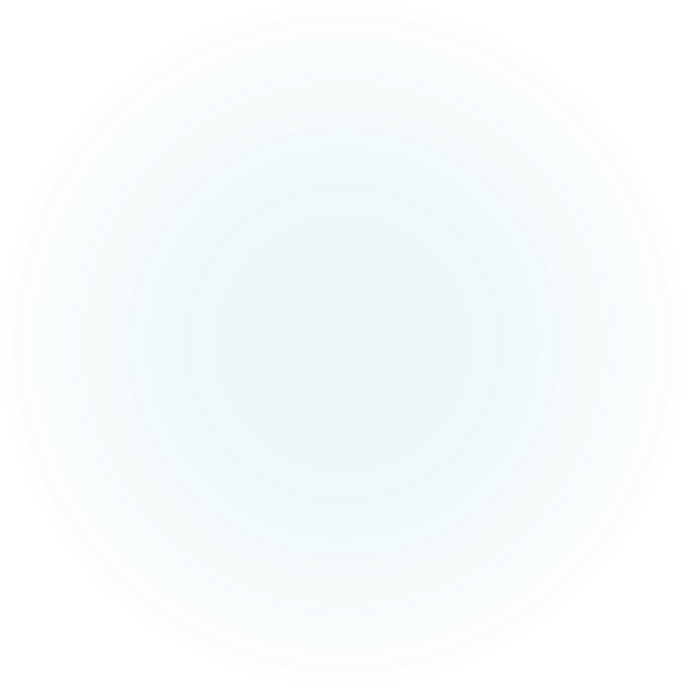 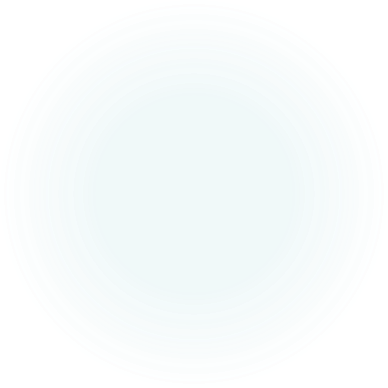 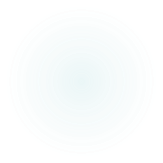 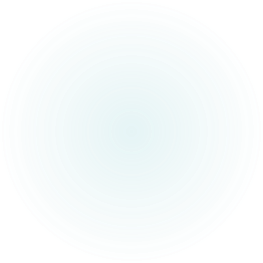 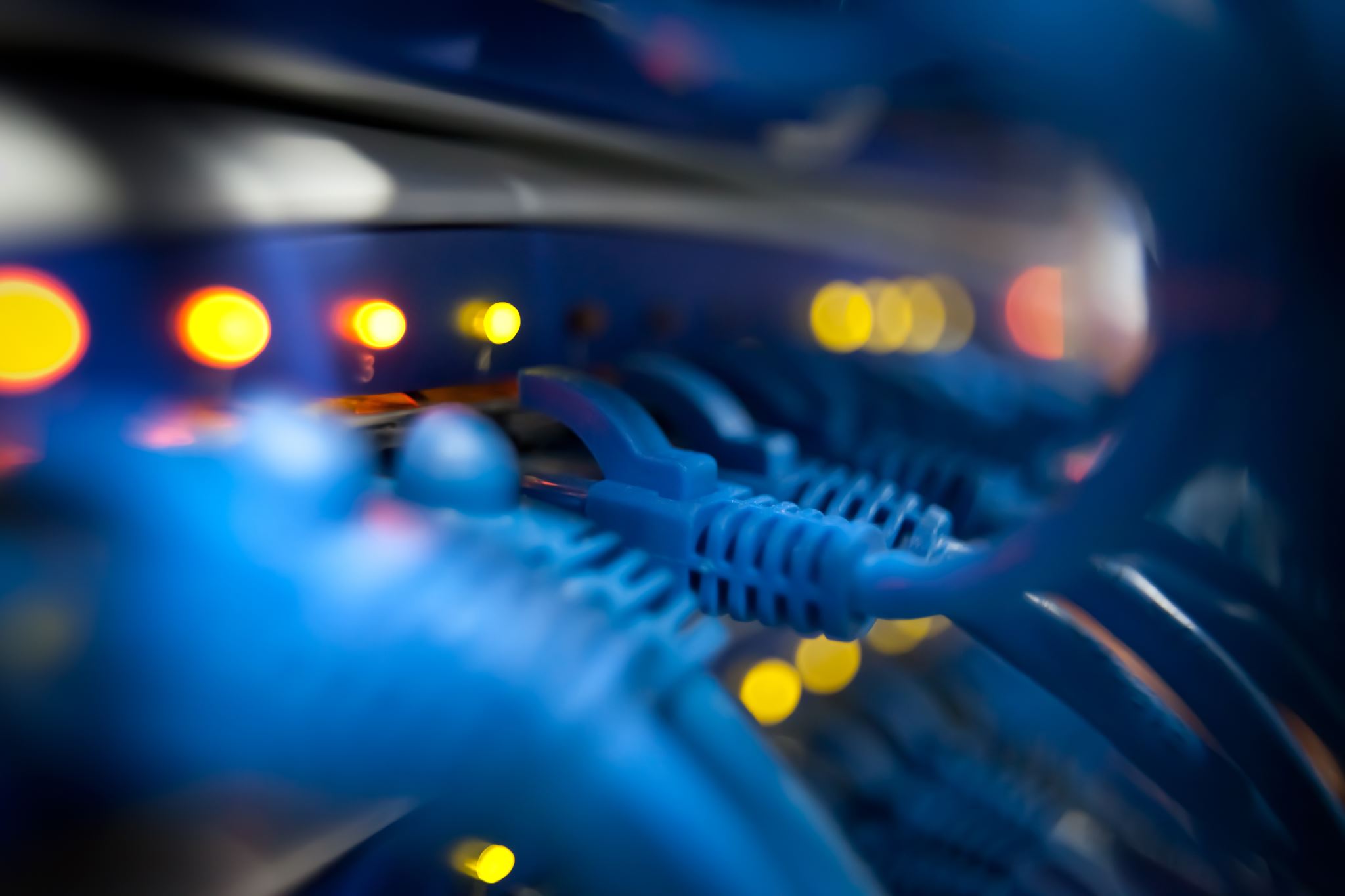 Endpoints review/Asset management
Know your IT assets! 

Patching 

Backups

Endpoint Protection

Image baseline

Monitoring

Logs
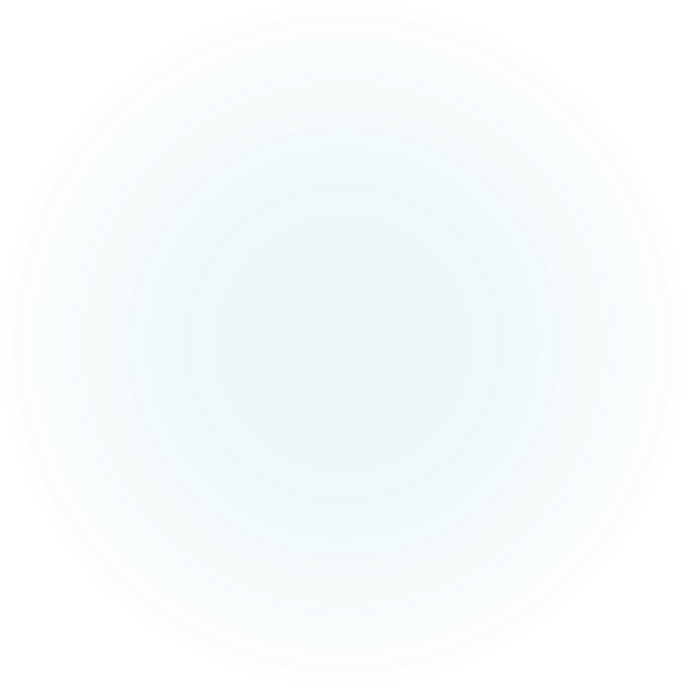 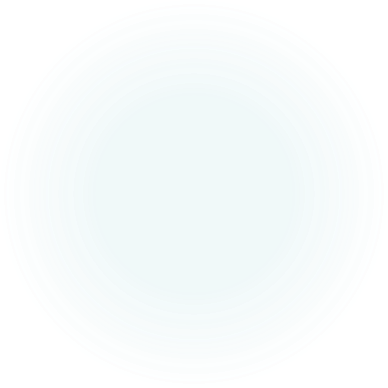 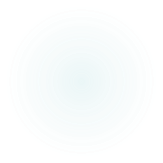 Understand your environment
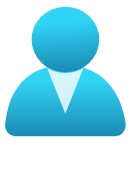 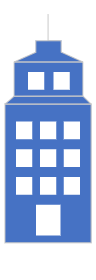 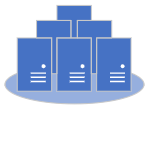 Threats
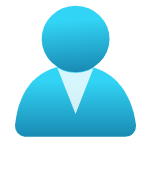 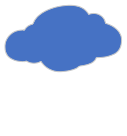 Vulnerabilities
usershe
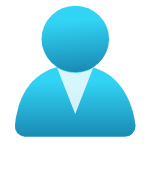 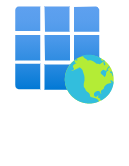 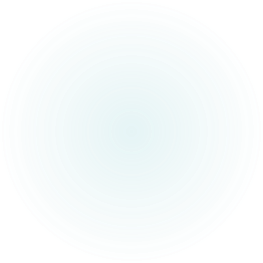 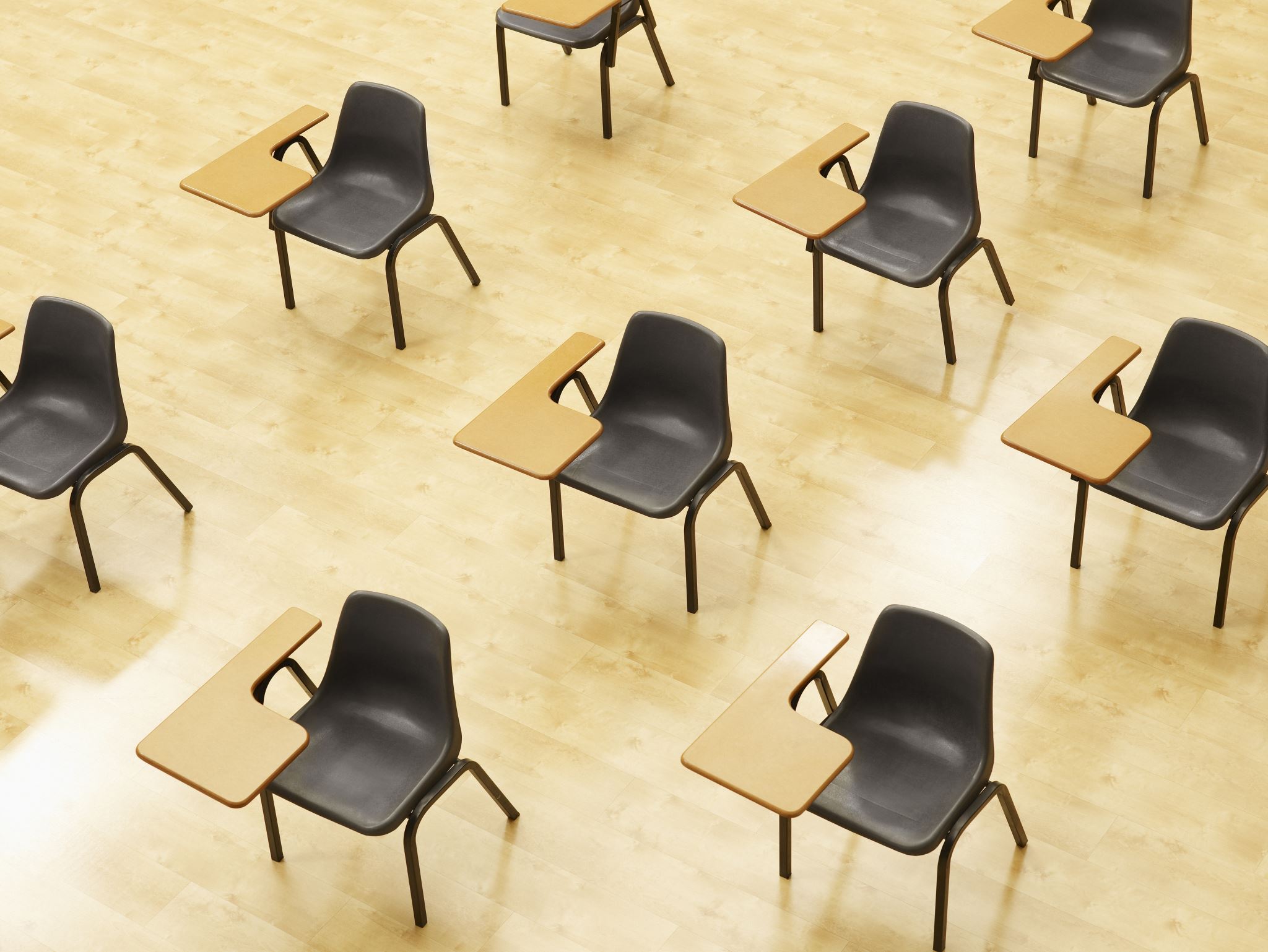 Security Awareness and Behavioral Training
Focuses on importance of security for the organization as a whole and each employee's responsibilities
Organization–wide

Should be comprehensive 

Can be tailored for specific groups

i.e. phishing campaigns and DLP
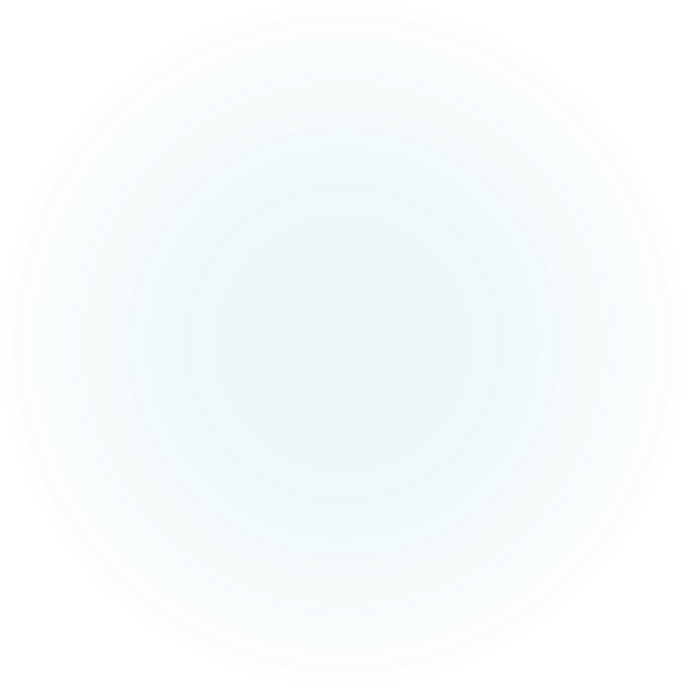 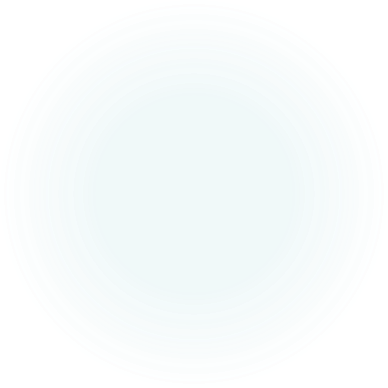 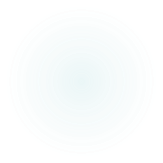 We are happy to answer any              Questions
Thank you!